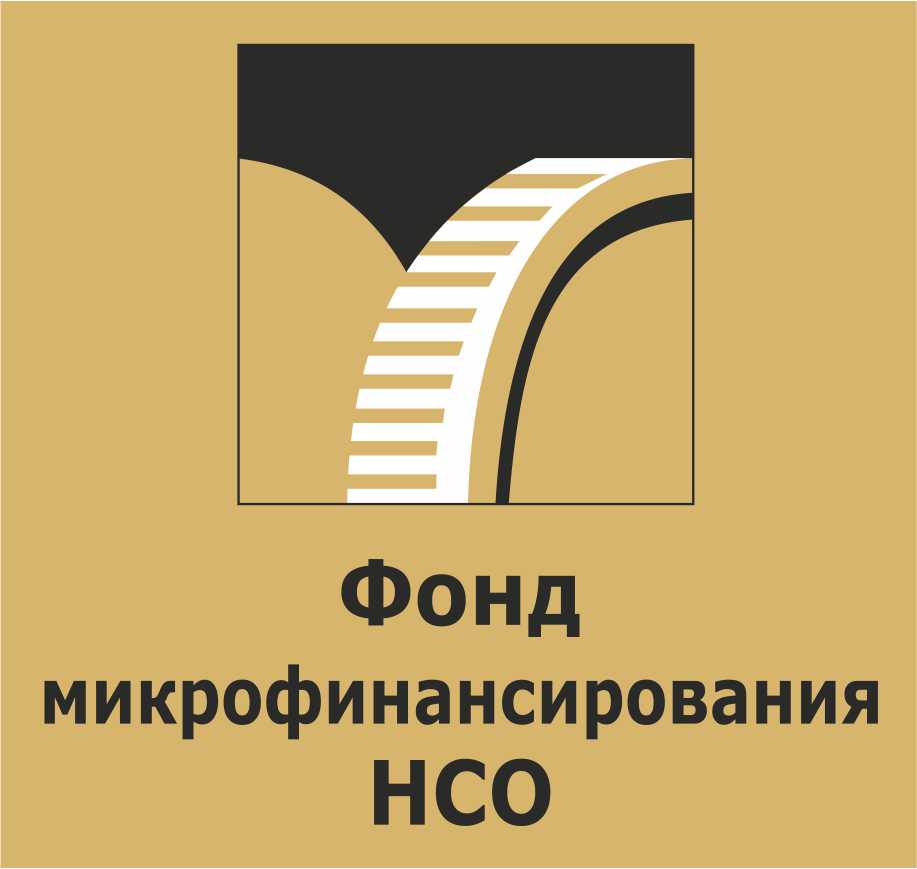 Правовое регулирование
Федеральный закон №151 от 02.07.10«О микрофинансовой деятельности и микрофинансовых организациях».
Приказ Министерства экономического развития Российской Федерации N 167 от 25  марта2015 г. ««Об организации проведения конкурсного отбора субъектов Российской Федерации, бюджетам которых в 2015 году предоставляются субсидии из федерального бюджета на государственную поддержку малого и среднего предпринимательства субъектами Российской Федерации»
Федеральный Закон №209 от 24.07.07«О развитии малого и среднего предпринимательства в Российской Федерации».
Условия микрофинансирования
Фонд предоставляет займы на условиях возвратности, срочности и платности.
Займы предоставляются в размере от 30`000 до 3`000`000 рублей на срок от 3 до 36 месяцев по ставке 8,25% годовых для сферы материального производства, науки и научного обслуживания, здравоохранения и предоставления социальных услуг.
Займы предоставляются размере от 30`000 до 2`000`000 рублей на срок от 3 до 24 месяца по ставке 10,00% годовых для сферы торговли и услуг.
Фондом используется «комбинированное» обеспечение в виде залога и поручительства (Залог автотранспортных средств, недвижимости и поручительство Учредителя (руководителя)).
Основные требования к заемщику
Срок деятельности с момента государственной регистрации –не регламентирован Положительный финансовый результатв соответствии с бухгалтерской отчетностью за предыдущий период.
Отсутствие задолженности по начисленным налогам, сборам и иным платежам в бюджеты любого уровня или внебюджетные фонды на дату обращения за займом.
Особенности предоставления микрозаймов
Размер займа, на пополнение оборотных средств при среднесписочной численности от 1-3х человек:
не более 200`000 рублей на одного работающего.
для субъектов, применяющих упрощенную либо обычную  систему налогообложения – не более половины годового оборота
Обеспечение займа
залог транспортных средств;
залог недвижимого имущества; 
поручительства юридических лиц, зарегистрированных на территории НСО;
поручительства физических лиц, граждан РФ, постоянно проживающих на территории НСО;
комбинированные схемы.
Пример графика погашения
Пример графика погашения
Схема предоставления микрозаймов субъектам малого и среднего предпринимательства (СМиСП)
СМиСП подает предварительную заявку на сайте Фонда: www.2091333.ru и ожидает решение по заявке
В случае положительного решения, СМиСП собирает пакет документов согласно перечня
Фонд проводит экспертизу по оценке платежеспособности СМиСП и принимает решение о возможности предоставления займа
Оформление договоров займа, поручительства и залога
Перечисление суммы займа на расчетный счет СМиСП
Отчет о предоставлении займов МКК Фондом микрофинансирования НСО
 в разрезе муниципальных районов и городских округов Новосибирской области с ранжированием в расчёте на 1 тыс. населения по состоянию на 01.04.2017 г.
Условия микрофинансирования размещены на сайтах:   
www.microfund.ru  
или	
www.2091333.ru 

Фонд расположен: 

630099, г. Новосибирск, ул. Депутатская, д. 48, подъезд 2, этаж 6.

 Тел./факс  (383) 209-13-33